I-CARE4OLD

Individualized Care for Older Persons with Complex Chronic Conditions in Home Care and Nursing Homes
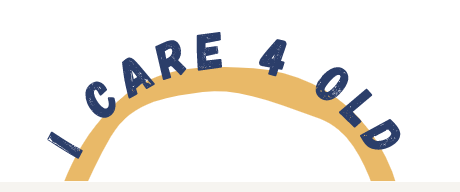 I-CARE4OLD
Funding Source:
European Union
Horizon 2020
Call: H2020-SC!-BHC-2018-2020

Better Health and Care, Economic Growth 
and Sustainable Health Systems
[Speaker Notes: Funding Program - Horizon]
I-CARE4OLD
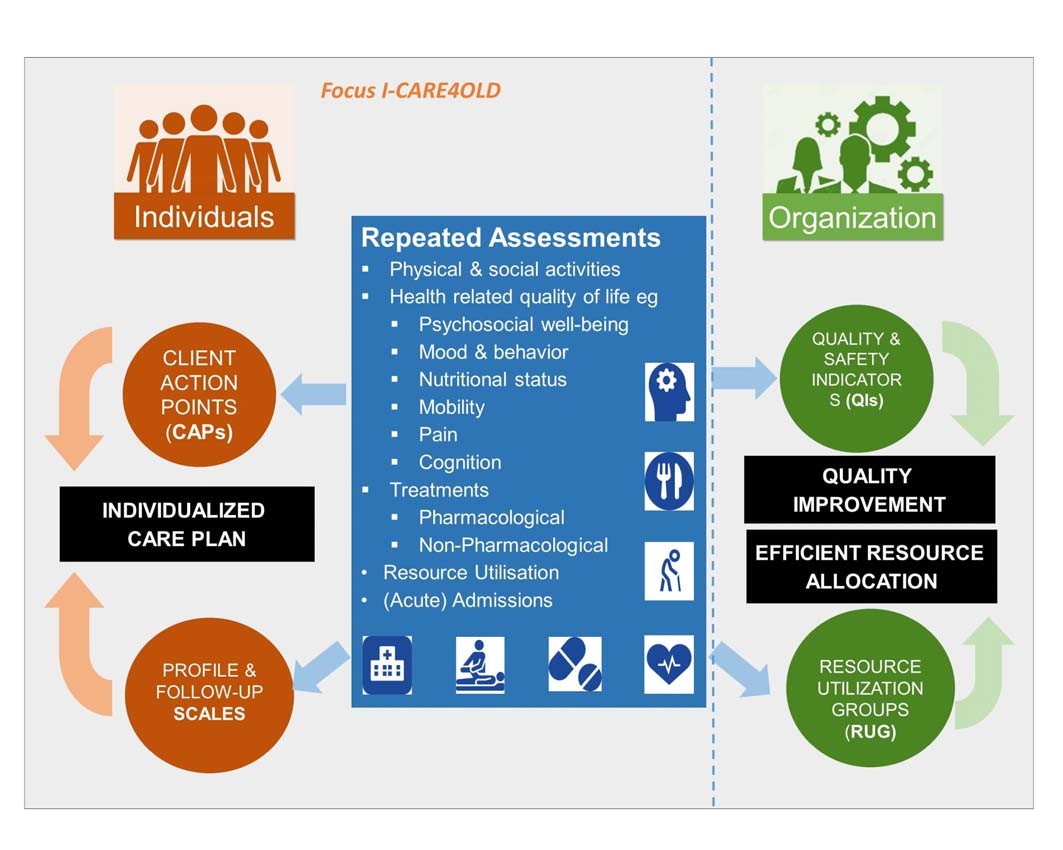 I-CARE4OLD
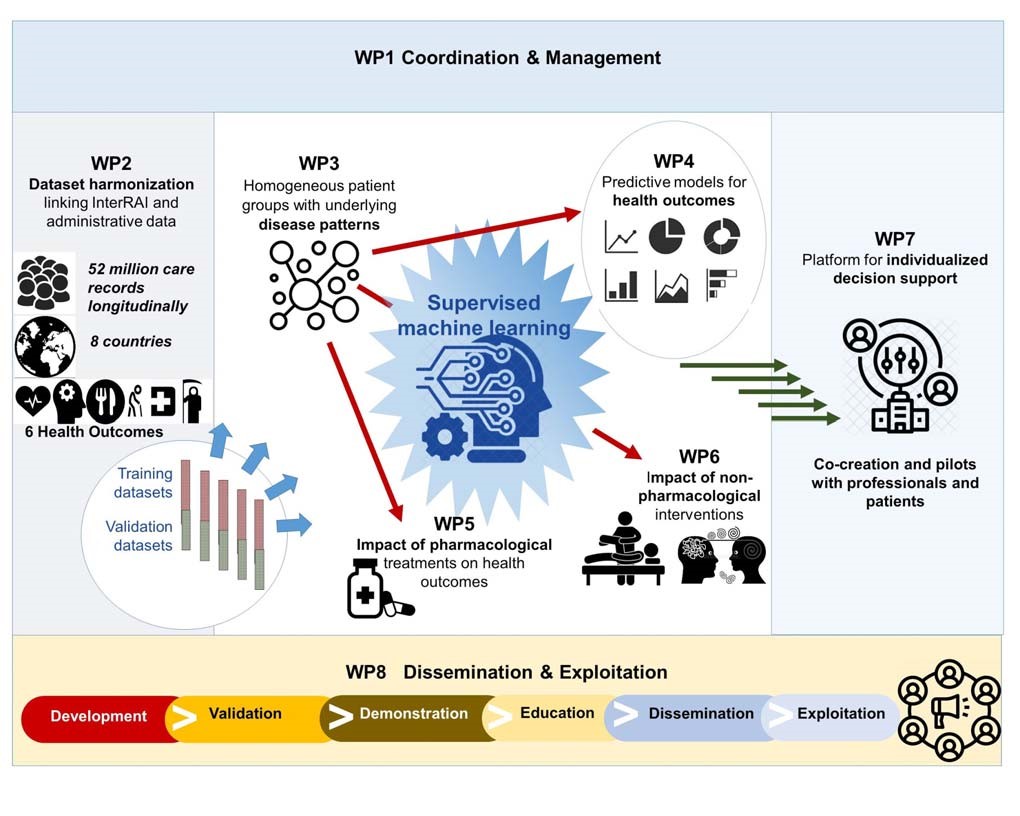 [Speaker Notes: 8 WORK PACKAGES –ORGANIZATION OF THE PROJECT]
I-CARE4OLD
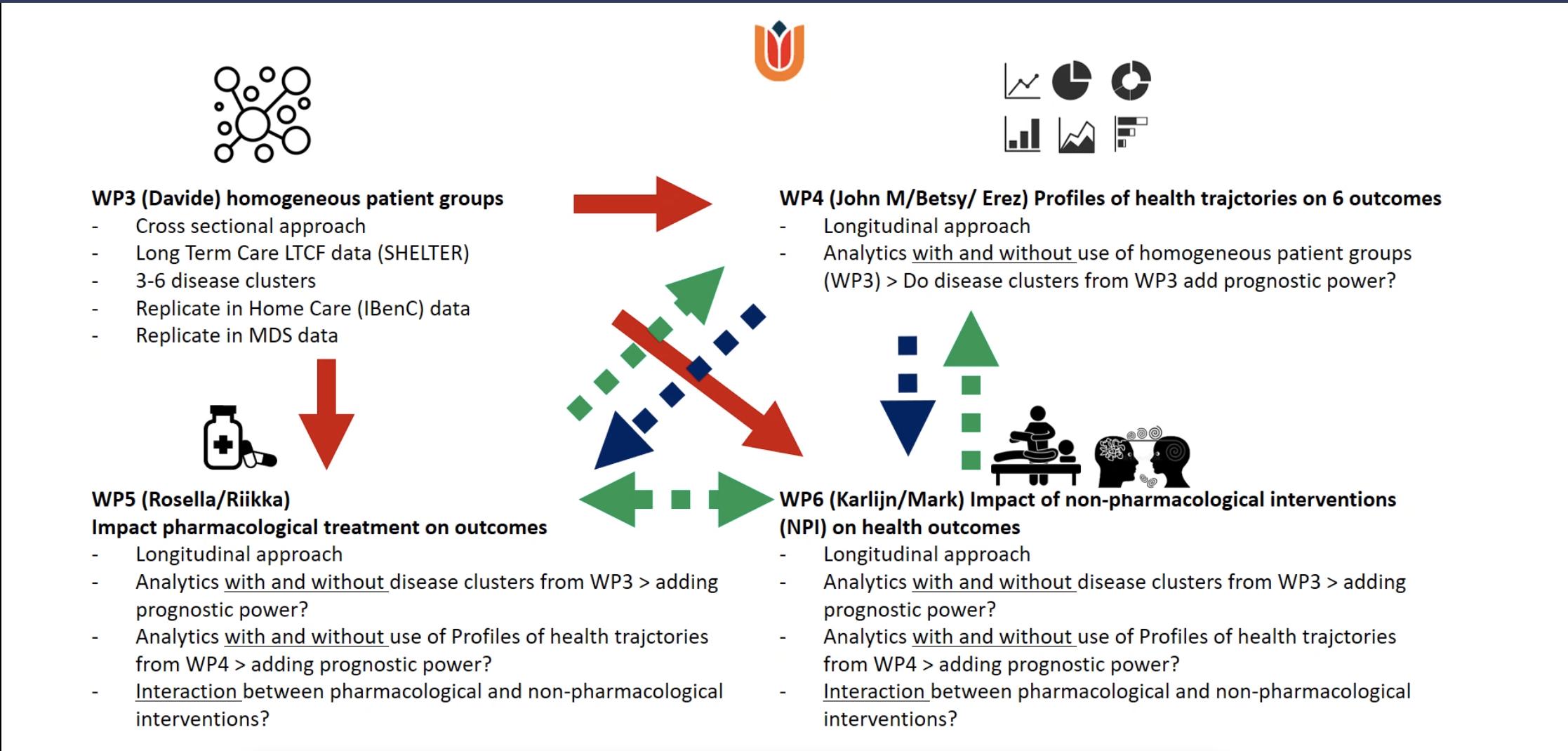 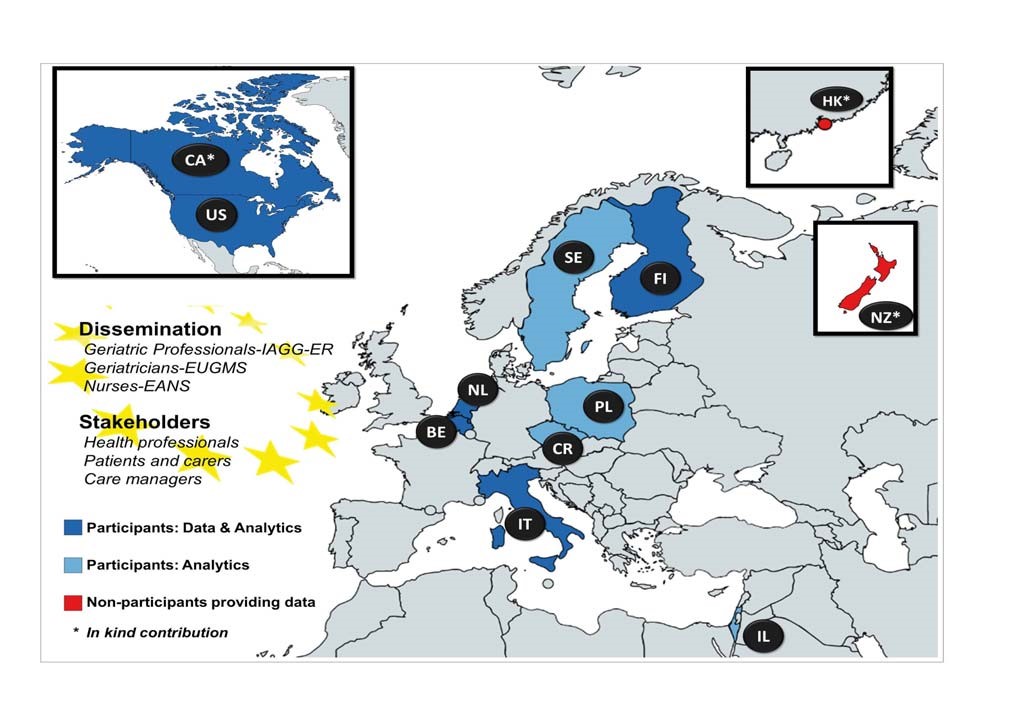 I-CARE4OLD
[Speaker Notes: Balanced geographical spread – northern Europe, central Europe, Eastern Europe, Mediterranean region and non-European countries of Israel and US/ Canada]
I-CARE4OLD
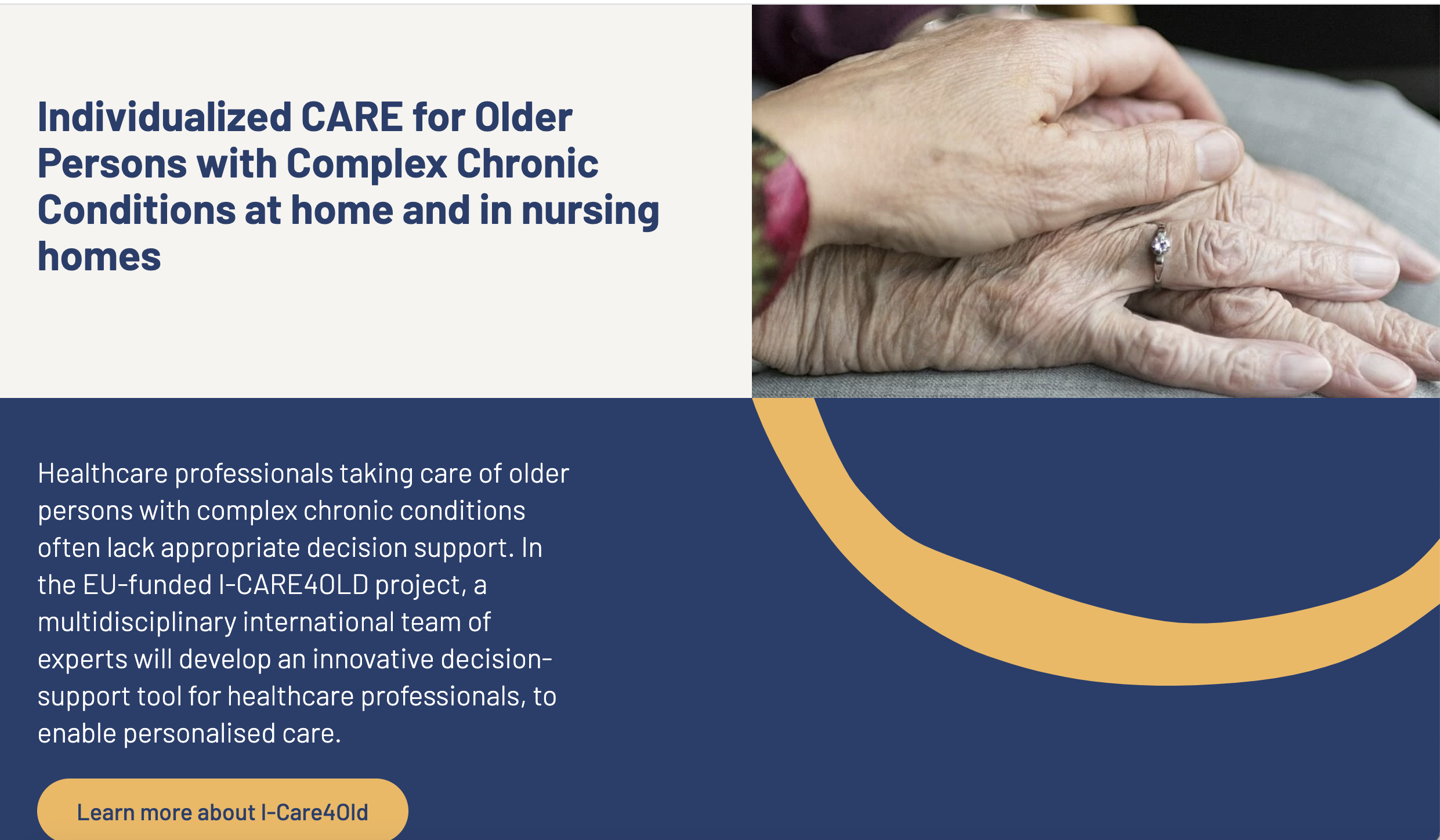